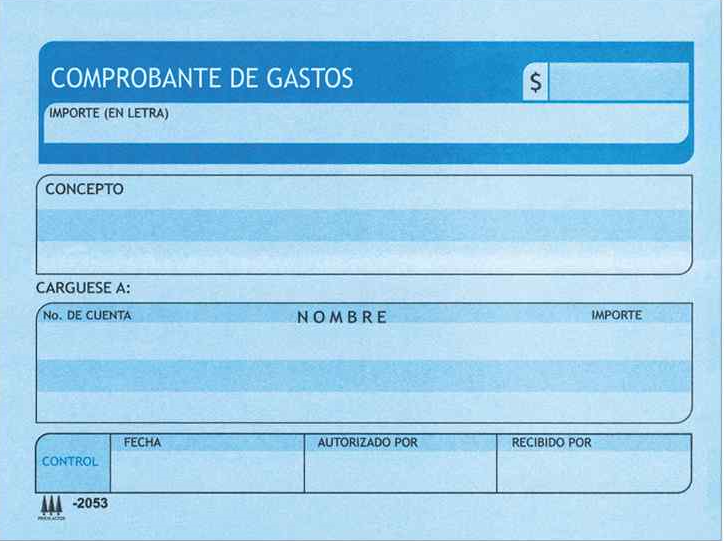 354.00
TRESCIENTOS CINCUENTA Y CUATRO   PESOS 00/100 M.N
DESAYUNO JUAN 16 DIC Y TAXI SIN FACTURA SONATA-CAPU 20 DE DICIEMBRE.
Agropecuaria La Fortuna, SA de CV                            $354.00
      Ce.Co.  AF271520.
C.P. ARISBE  OROPEZA ESCALONA
26-12-2024